Genus och innovation
Forskning utifrån ett omvänt perspektiv
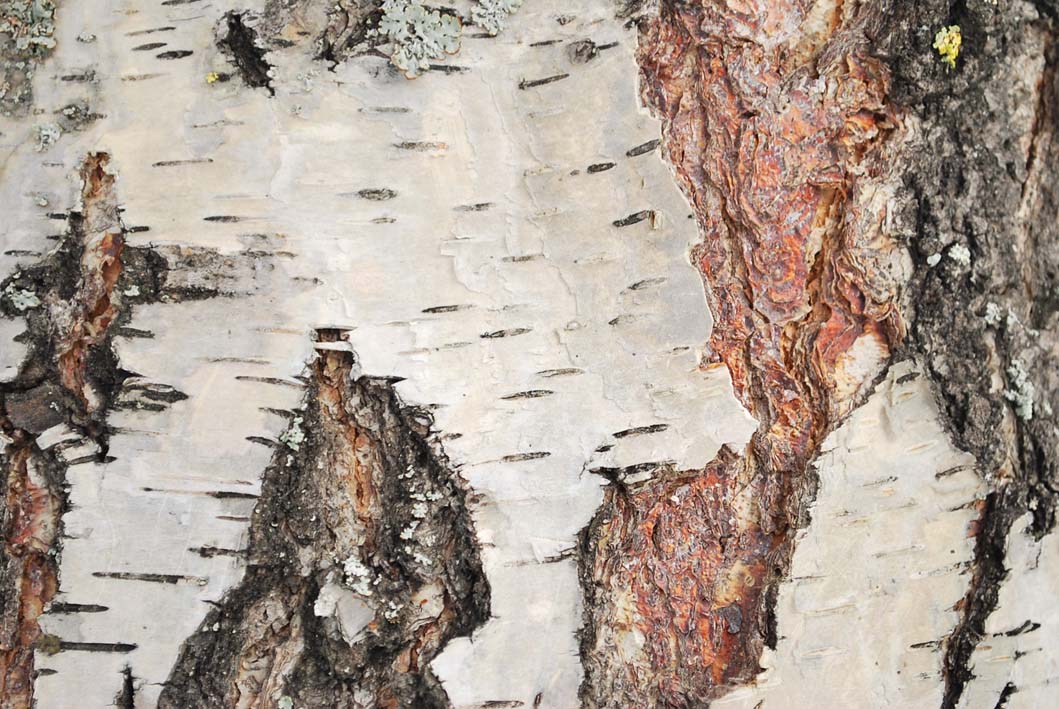 Jönköping, 30 augusti 2012   
                         
Malin Lindberg, Luleå tekniska universitet
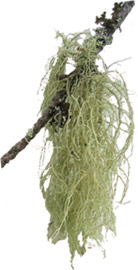 Genus & jämställdhet i teori & praktik
Genus
Föreställningar om kvinnor & män
Doing gender
Kön ”görs” i interaktion mellan människor
Jämställdhet
Samma makt för män och kvinnor
Mönster
Segregering & hierarki
Forskning om genus & innovation
Konsekvenser
Inflytande & nytta
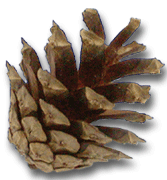 Forskning om genus & innovation
….i tre steg….
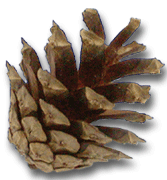 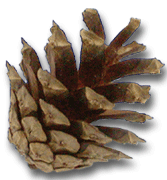 Steg 1 – Inclusion (inkludering) 

Steg 2 – Reversal (omvänt perspektiv)

Steg 3 – Displacement (omvandling)
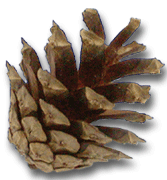 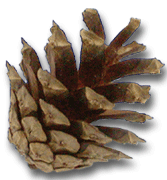 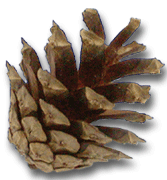 Källa: Judith Squires (2005)
Steg 1 - Inkludering
Politiska satsningar & innovationsnätverk har prioriterat:

Mansdominerade nätverk 
Mansdominerade branscher
Teknisk utveckling & produktinnovation
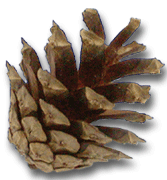 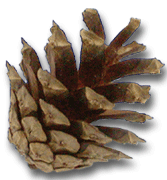 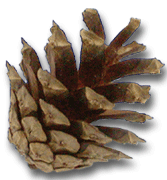 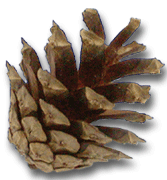 Nyckelbranscher i Sverige 2007
Läkemedel
Bioteknik & medicinteknik
Flyg- och rymdindustrin




IT- och telekombranschen
Metallurgiindustri
Fordonsindustrin
Skogs- och träindustrin
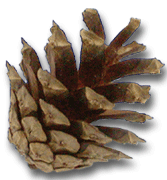 Innovativa Sverige 2004
Traditionella näringar (skog, papper, pappersmassa, fordon, gruva, stål, telekommunikationer och läkemedel)
Nya områden(IT, mikroelektronik, biovetenskap, hälsoteknik, trafiksäkerhet, miljö och energi.)
Spetskompetenser (musik, design, mat)
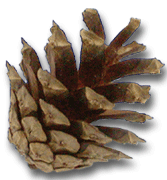 Steg 2 – Omvänt perspektiv
Politiska satsningar & innovationsnätverk har nedprioriterat:

Kvinnodominerade nätverk 
Kvinnodominerade branscher
Tjänsteinnovation & social innovation
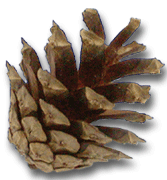 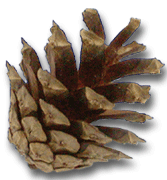 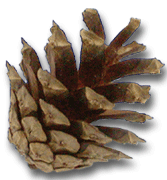 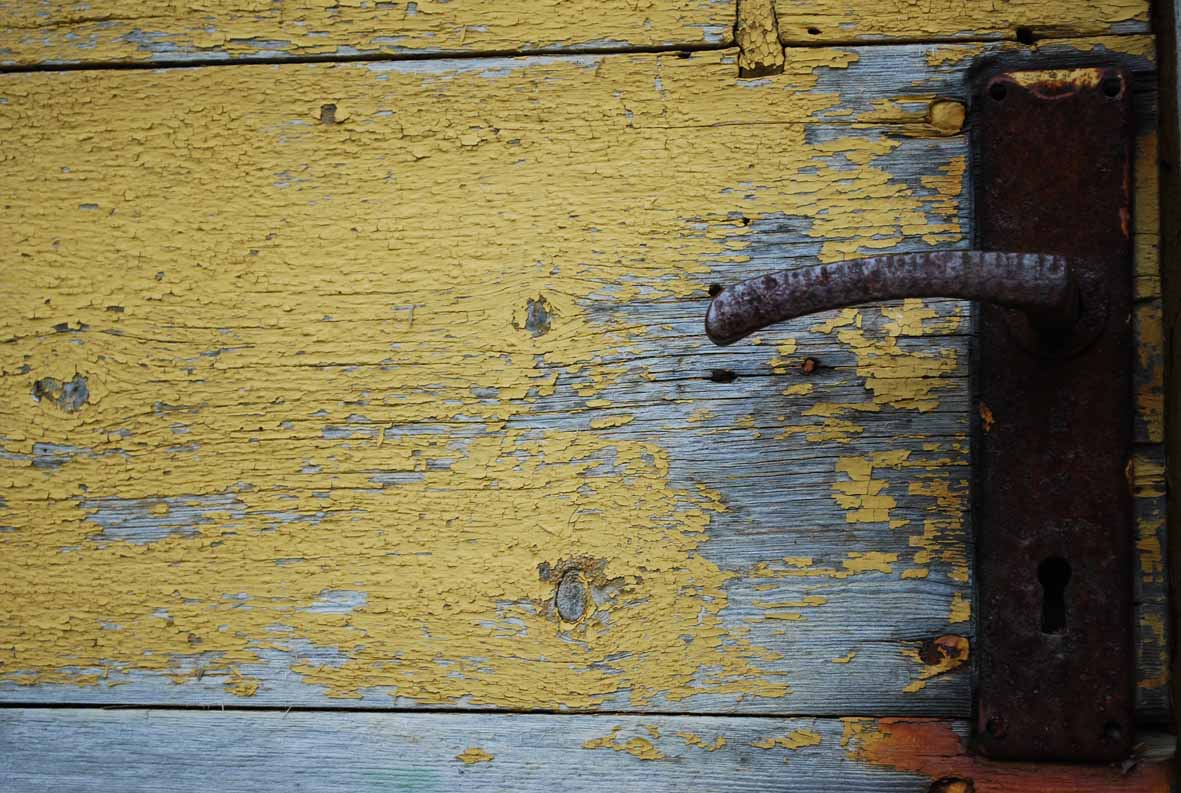 Resurscentra för kvinnor (RC) som innovationssystem
Baseras på kvinnors företagande & innovation
Tjänsteinnovationer i kvinnodominerade näringar
Quadruple Helix istället för Triple Helix
Steg 3 – Omvandling
Politiska satsningar & innovationsnätverk som prioriterar:

Mans- och kvinnodominerade nätverk 
Mans- och kvinnodominerade branscher
Teknisk och social innovation

Gränsöverskridande nätverk
Gränsöverskridande innovation
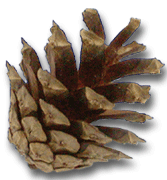 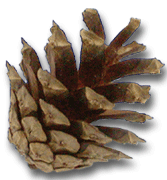 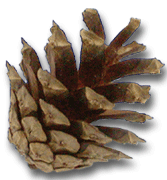 Winnet Centre of Excellence 

Ett innovationssystem för jämställd regional tillväxt
Resurscentra för kvinnor
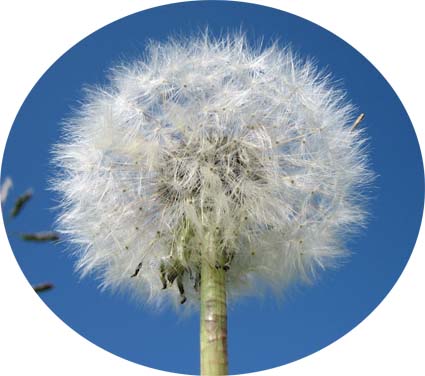 Politiker
Tjänstemän
Näringsliv
Ideell sektor
Forskare
Basindustri – Tjänstenäringar – Produktinnovation - Tjänsteinnovation
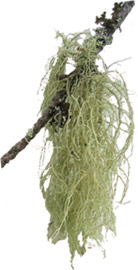 Nya innovationsstrategier internationellt, nationellt, regionalt
OECD
”Innovation = nya produkter, tjänster, processer & praktiker”
”Låg andel kvinnor förhindrar kreativa innovationsprocesser”
EU2020 + Innovation Union
”Innovation = nya produkter, tjänster, företag & sociala processer”
”Främja social innovation, kreativa näringar & offentlig service”
”Bred samverkan inklusive ideell sektor”
Sveriges Nationella Innovationsstrategi (SNIS)
”Dialog med hela samhället – näringsliv, offentlig sektor, akademi & ideell sektor”
”Alla kan bidra till innovation – kvinnor & män, gamla & unga, i städer & landsbygd”
Regionala Innovationsstrategier (RIS)
”Delaktighet, transparens och engagemang” (Skåne)
”Tillåtande och uppmuntrande innovativa miljöer” (Gävleborg)
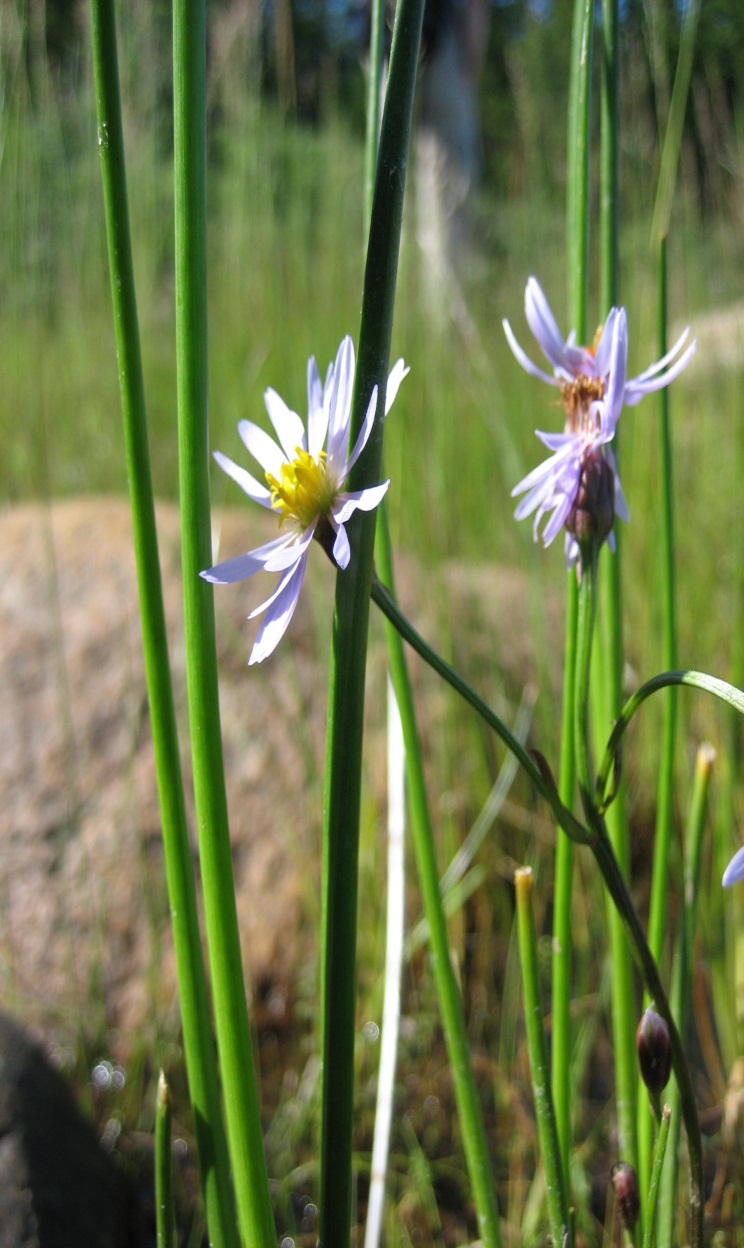 Tack!
malin.lindberg@ltu.se